Свято     вишивки
Мостова О.Ф.
Вчитель трудового навчання
28 лютого 2017 року у нашій школі відбулося свято вишивки: “І на тім рушничкові оживе все знайоме до болю”.Метою заходу було ознайомлення дітей з українськими народними традиціями; розширити, поповнити знання про традицію застосування рушника; домогтися глибокого осмислення учнями значення рушника у житті рідного народу, вироблення душевної потреби берегти його як сімейний скарб, бажання вишити свій рушник.Підготувала свято вишивки вчитель трудового навчання і образотворчого мистецтва Мостова Оксана Федорівна разом із учнями 6, 7 класів.Приємно здивували дівчата 7 класу, виконавши пісні: “Рушник”, “Рідна мати моя…”, “Ми бажаєм вам добра”. Захопила усіх присутніх виставка різних вишиванок.Свято було пронизано українським духом, шаною до людської праці, до рідного рушника.
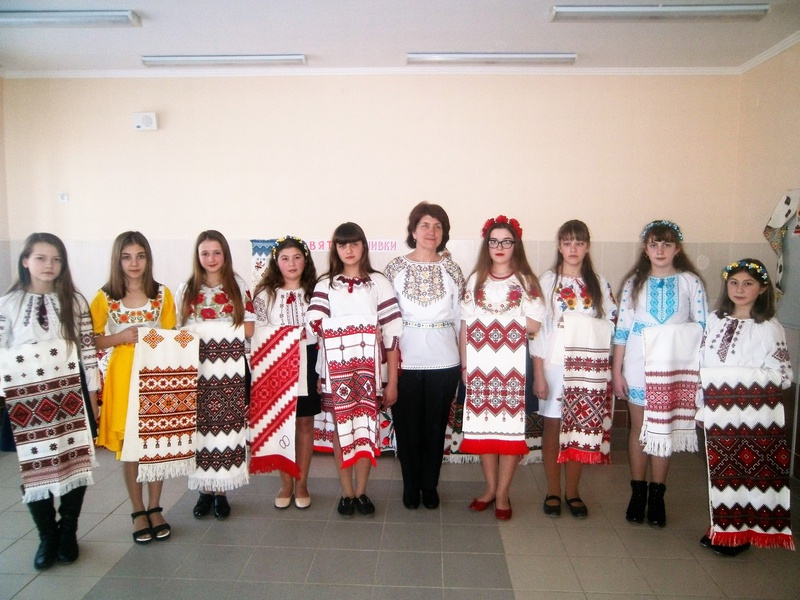 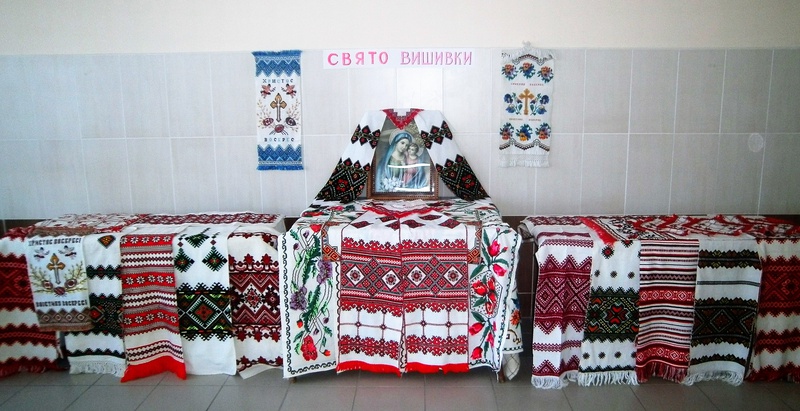 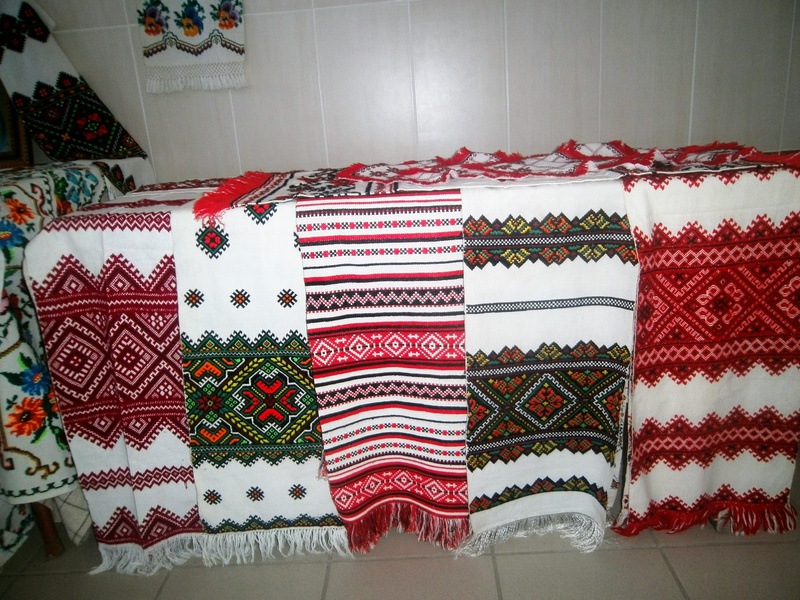 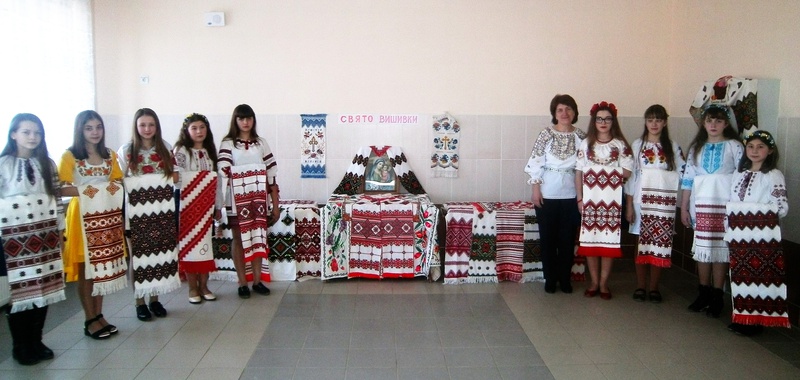 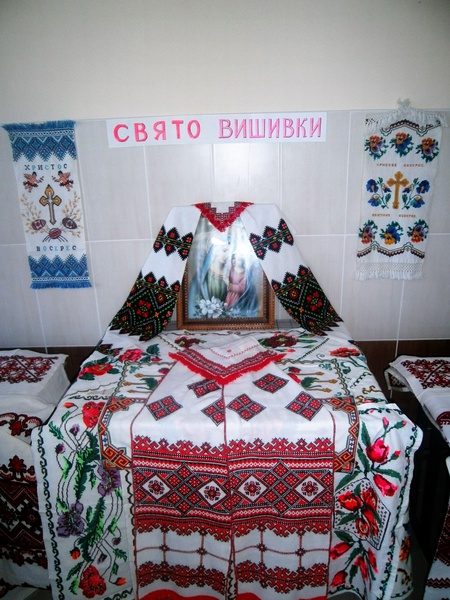